TALLERES INTEGRADOS III
DIAGNÓSTICO A PRIMERA VISTA: NEUMOLOGÍA
ADRIÁN HERNÁNDEZ ARQUERO

CURSO 2019/2020
SERVICIO DE NEUMOLOGÍA 
HOSPITAL GENERAL UNIVERSITARIO DE ALICANTE


Caso clínico aprobado por la Dra. Raquel García Sevila
Varón – 83 años
Antecedentes
- No RAM
- HTA, No DM, DLP
- Exfumador desde hace unos 30 años (1 paq./día). No hábito enólico

- Fibrosis pulmonar idiopática en tratamiento con pirfenidona desde 2015 (estabilidad clínica y funcional)

- Tumor renal: Nefrectomía izquierda en 2012 (carcinoma papilar)

- Adenocarcinoma de sigma (T3N0M0): Sigmoidectomía con anastomosis termino-terminal en 2013.

- Adenocarcinoma de próstata Gleason 4+4 diagnosticado en 2019. En tratamiento con análogo de LHRH
Enfermedad Actual
Nódulo pulmonar en segmento lateral del lóbulo medio de 10 mm

NÓDULO PULMONAR A ESTUDIO

Pendiente de biopsia transtorácica con aguja gruesa (BAG)
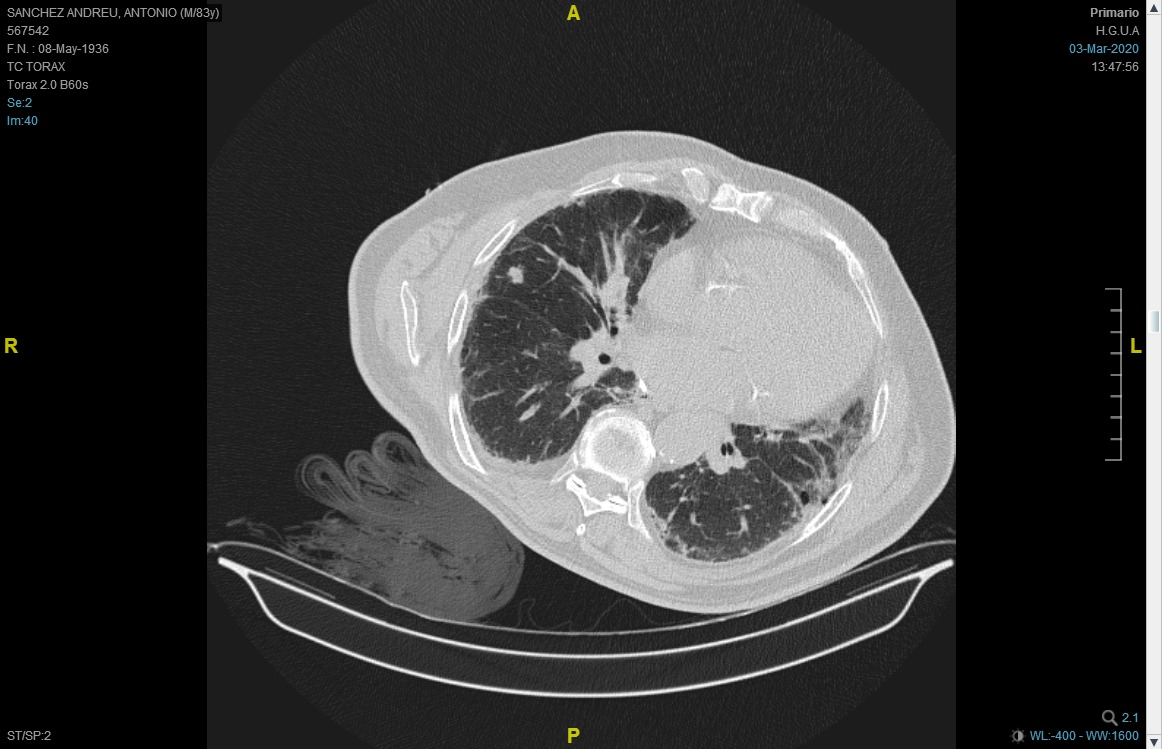 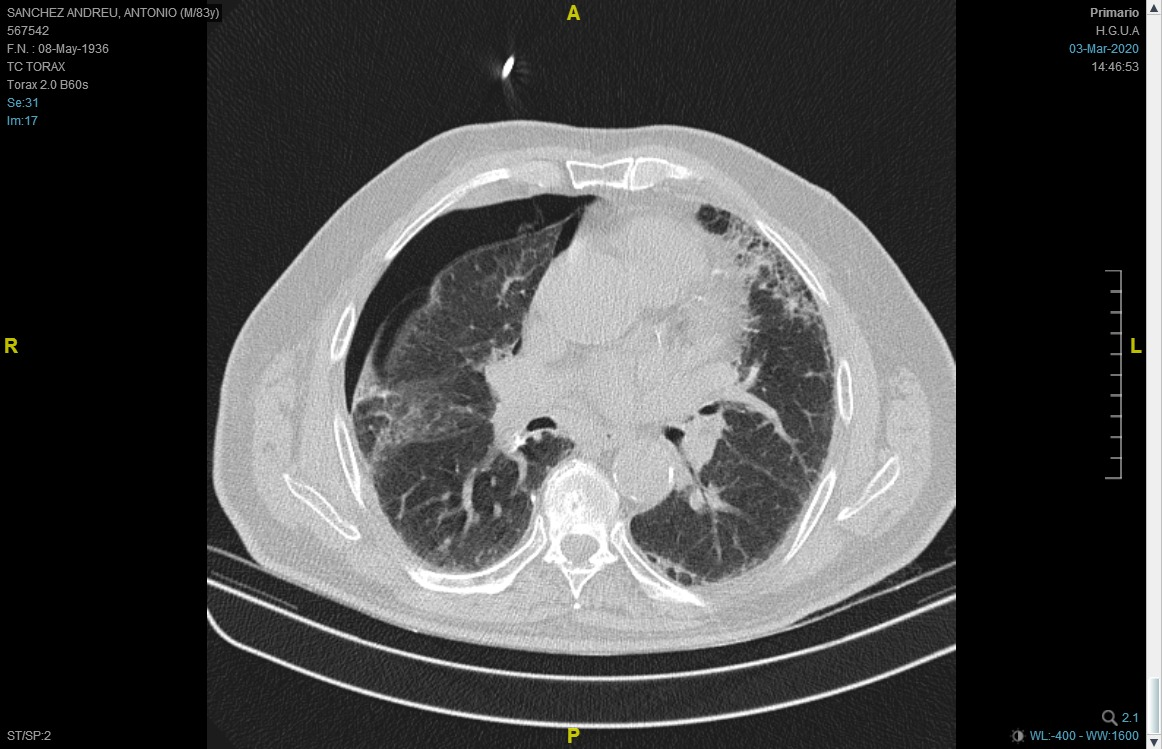 Diagnóstico
Neumotórax Post – BAG


Tratamiento
Tubo de Aspiración